Fiduciary compliance for Plan Sponsors
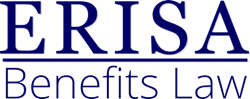 Wellspring Financial Partners
February 19, 2020

Erwin D. Kratz, Esq.
ERISA Benefits Law, PLLC
ekratz@erisabenefitslaw.com
(520) 245-8864
https://erisabenefitslaw.com
Fiduciary compliance for Plan Sponsors
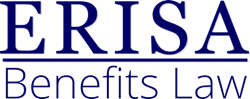 Four Points of Impact – When the fiduciary rubber most frequently hits the road
When Establishing or Restating your Plan
Top Three Mistakes a Committee Can Make
How to be a Good Committee Member
Working with your Non-Fiduciary Administrative Staff
When ESTABLISHING OR RESTATING YOUR PLAN (or just self auditing it)
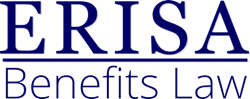 Gather historical documents
Signed Plan Documents and Amendments since last restatement
SPDs and SMMs since last restatement
Last three years of:
5500s
Nondiscrimination/compliance testing reports
Auto enrollment, QDIA and Safe Harbor Notices
Trust statements
Committee meeting minutes
Signed resolutions appointing the Administrative Committee
IPS
Signed Service Agreements with all service providers
When ESTABLISHING OR RESTATING YOUR PLAN (or just self auditing it)
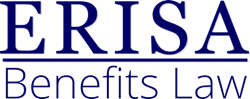 Review your historical documents
Review your documents, to see what you see
Look for inconsistencies:
between the documents (example, plan document and SPD or SPD and safe harbor notice)
between the documents and what you believe about your plan
Use the lack of documents as a warning about the importance of maintaining those documents going forward
When ESTABLISHING OR RESTATING YOUR PLAN (or just self auditing it)
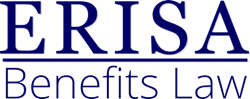 Appoint an Administrative Committee
Use formal corporate resolutions
Automatically terminate membership upon termination of employment
Include Plan Sponsor indemnification of the committee members?
Specify majority rule?
Include a signed acceptance of appointment and agreement to serve
Top Three Mistakes a Committee Can Make
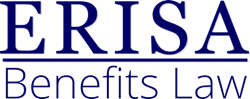 Not meeting often enough
Not making a decision
Not documenting its decisions properly
Making a bad decision
Top Three Mistakes a Committee Can Make
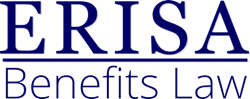 Not meeting often enough
Quarterly?
Every 6 months?
Once a year?

Solution?
Appoint a chair of the Committee (either in the Resolutions or by action of the Committee). They will “own” this responsibility
Top Three Mistakes a Committee Can Make
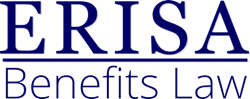 Not making a decision
Related to not meeting (can’t make decisions if not meeting)
Not the same as indecision - more likely ignorance (of the need to make a decision)
For example: not hiring financial professionals to review and advise about the plan investment line-up
But could also (less often) be a reluctance to make a decision

Solution?
Adopt, use, and regularly revise a custom fiduciary calendar/checklist, tailored to your plan
Document decisions in minutes
Not making a decision IS a decision – document it in terms of what was decided (to review at a later date)
Top Three Mistakes a Committee Can Make
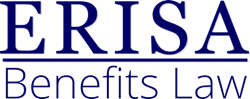 A Fiduciary Calendar/Checklist  should prompt the Committee and/or its designees to review the big administrative issues annually (or more often)
For example:
Newly eligible EEs
Enrollments
Deferral elections
Deposits 
do they tie to elections and other plan provisions (like match and PS contributions)?
how long does it take deferrals to get into the plan?
Loans issued
Loan repayments
Distributions
Vesting
Allocating forfeitures
Top Three Mistakes a Committee Can Make
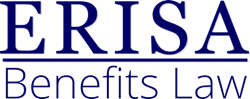 Additional Fiduciary Calendar/Checklist items:
…
Nondiscrimination/compliance testing
Updating and distributing annual notices
5500 filings
Updating/amending the Plan documents
Updating and distributing the SPD
Monitoring service providers
Monitoring investment options
Monitoring fees
Reviewing the IPS
Top Three Mistakes a Committee Can Make
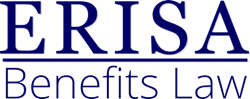 Not documenting its decisions properly
Document decisions in Committee minutes
How you document depends on the purpose
Three main purposes:
CYA
Future Reference (consistency)
To position a defense against a potential claim (by DOL, IRS or a participant)
Top Three Mistakes a Committee Can Make
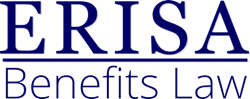 Committee Minutes for CYA and Future Reference
If it is not documented, did it happen?
Generally, don’t go into a lot of detail regarding the thought process (pros, cons, discussion, disagreements)
Show that the Committee 
considered an issue
got advice from professionals when necessary
thought about it
made a decision and
Implemented the decision
Be clear and specific about what the decision is
Include in regular meeting minutes (with all other decisions)
Top Three Mistakes a Committee Can Make
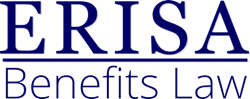 Committee Minutes to Position a Defense
Might go into a lot of detail about the thought process 
how and why the Committee interpreted a plan provision, or 
how the factual situation arose and why the steps taken to correct it are reasonable
Often set forth in separate minutes
How to be a good committee member
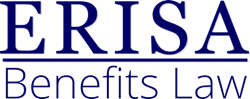 Issue Spot and raise questions, even if you do not know the answers
Read the Plan Document (not just the SPD) when the plan provisions are relevant
Bring in professionals when necessary (financial adviser, accountant, attorney)
Work well with your non-fiduciary administrative staff
Working with your Non-Fiduciary Administrative Staff
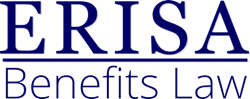 Issue: Non-fiduciary administrative staff do a lot of the work to run the plan
Fiduciary status is determined by actions, not just by title
Actions that can make someone a fiduciary:
Using discretion in administering or managing a plan 
Controlling the plan’s asset
Common fiduciaries by action:
The committee
Service providers
Inadvertent fiduciaries (staff)
Administrative Committee has duty to monitor fiduciaries, so we don’t want administrative staff to inadvertently become fiduciaries (or they won’t be monitored)
Working with your Non-Fiduciary Administrative Staff
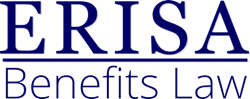 What to do?
Educate the non-fiduciaries about what constitutes a fiduciary decision, so they can recognize when they should not act without Committee instruction
Working with your Non-Fiduciary Administrative Staff
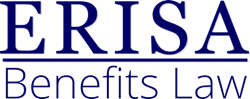 What to do?
Committee members: help the non-fiduciaries help you:
Provide clear written authorization and instruction in committee minutes from the Committee to the individual any time you want the non-fiduciary staff to:
Move plan assets (contributions, loan repayments, distribution approvals, forfeiture allocations), or 
Perform any administrative task (eligibility, loan approval, claim determination), or 
Do anything that could arguably be considered a fiduciary act (gathering and submitting data for compliance testing, 5500 preparation)
Could be standing instructions (for repeat tasks), or specific (for one-off events)
Consider having the staff report to the Committee and then the Committee sign off on the action and specifically instruct the staff to implement it
Summary
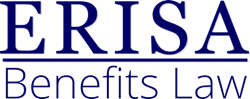 You Have Your Plan Documents
 You have appointed a Committee
 The Committee meets regularly (and uses a fiduciary checklist)
 The Committee documents its meetings and decisions
 You have engaged outside experts and professionals, and you consult them when necessary
Recordkeeper
Financial adviser
Legal
Auditor
Questions?
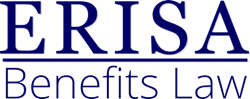 Questions?
Contact Us
ERISA Benefits Law, PLLC
P.O. Box 41283
Tucson, AZ 85717
(520) 245-8864
ekratz@erisabenefitslaw.com 
https://erisabenefitslaw.com 
Wellspring Financial Partners
4007 E. Paradise Falls, Suite 128
Tucson, AZ  85712
(520) 327-1019
edyson@wellspringfp.com  
www.wellspringfp.com